Plan maestro regional para vehículos cero emisiones (ZEV) de carga mediana y pesada (MD/HD)
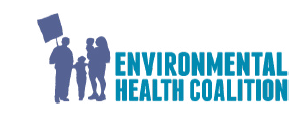 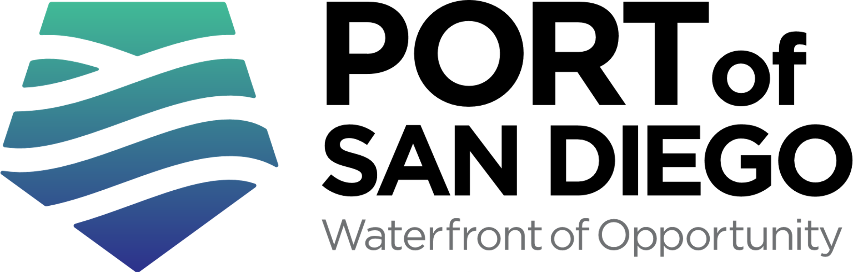 Octubre 2023
Descripción general del proyecto
Desarrollar un plan maestro para vehículos de cero emisiones (ZEV, por sus siglas en inglés) de carga mediana y pesada (MD/HD, por sus siglas en inglés) que oriente a la Asociación de Gobiernos de San Diego (SANDAG, por sus siglas en inglés) en la transición a las tecnologías de cero emisiones para sus vehículos de carga y transporte público
Identificar los desafíos relacionados con la preparación de la tecnología, la disponibilidad de infraestructura y los costos
Establecer prácticas óptimas y estrategias para garantizar el éxito a largo plazo de la adopción de los ZEV de MD/HD en la región
Consultar la opinión de los grupos de interés y los miembros de la comunidad más importantes a fin de desarrollar una hoja de ruta regional
|  2
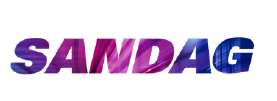 Plan de difusión y participación pública
Supervisión de la dirección/difusión del proyecto 
Presentaciones para los grupos de interés externos
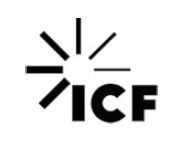 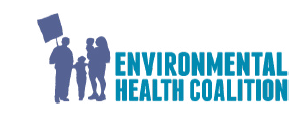 Estructura integrada del equipo de difusión y participación pública
Dirección de 
participación/planeación
Planeación de difusión
Participación del conjunto de grupos de interés
Desarrollo de materiales
Dirección de participación comunitaria
Difusión comunitaria y talleres
Buscando aportes adicionales del Puerto de San Diego
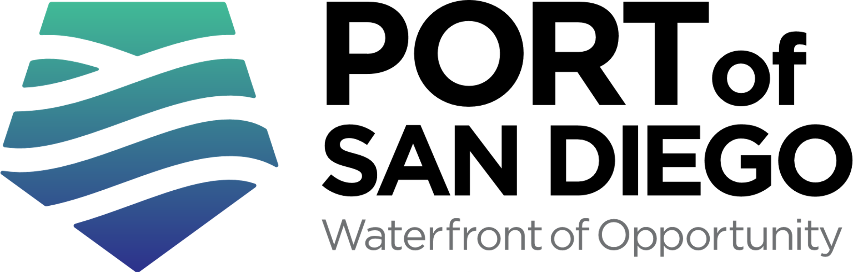 |  3
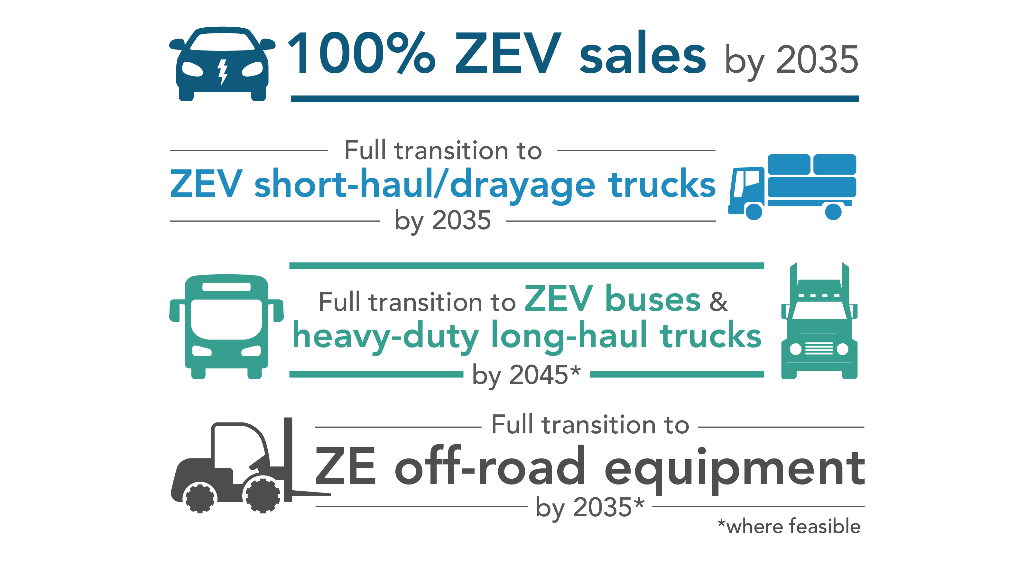 Metas de cero emisiones de California
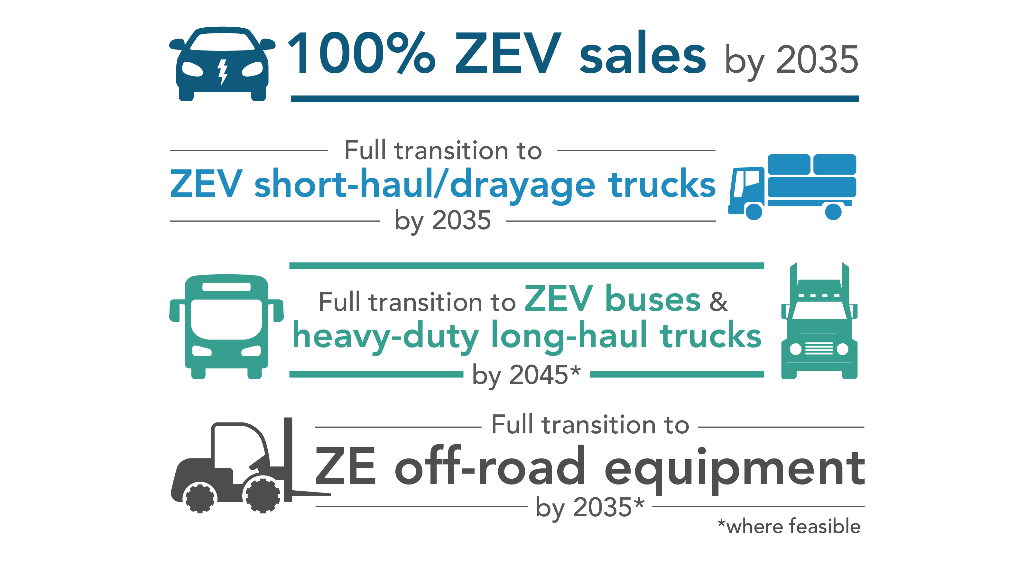 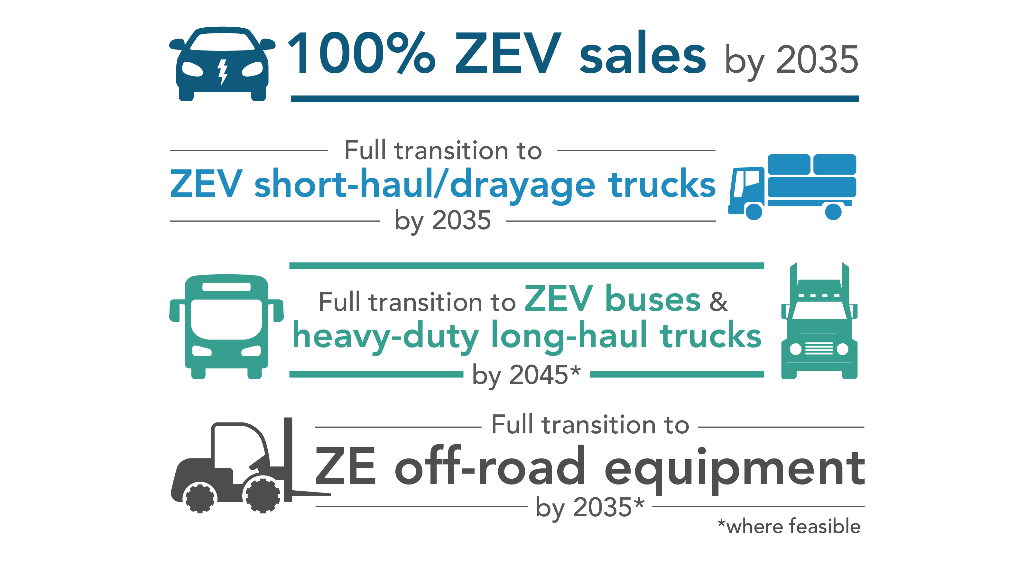 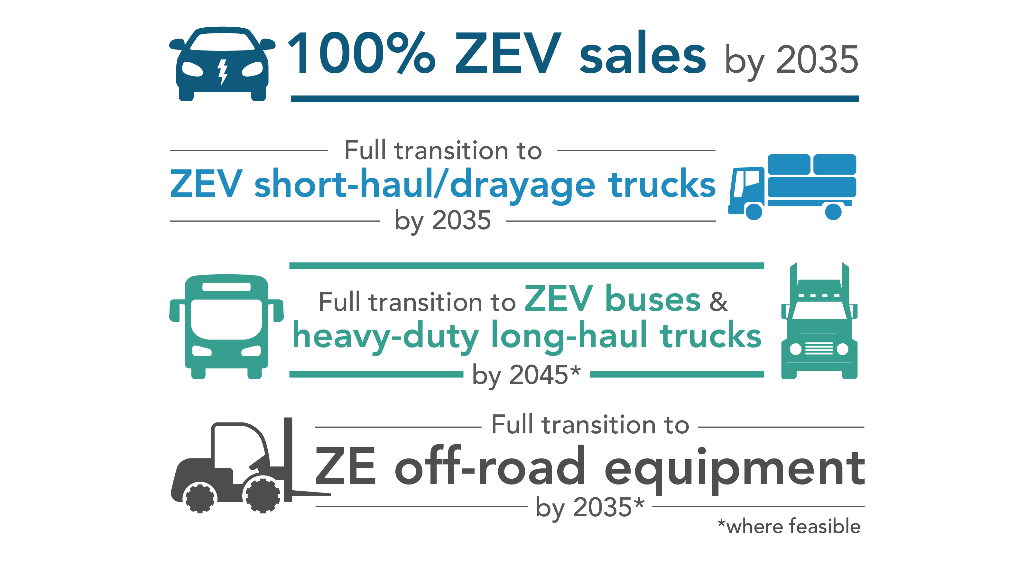 |  4
Los camiones mas grandes generan mayores emisiones
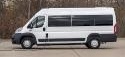 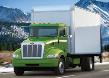 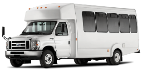 Fuente: California Air Resources Board (CARB) Emissions Inventory EMFAC2021, (https://arb.ca.gov/emfac/) Año calendario 2021, incluye California International Registration Plan (IRP) y Camiones IRP no registrados en el estado de California; excluye caravanas, buses de transporte de pasajeros y buses escolares.
5
[Speaker Notes: Much of the air pollution and greenhouse gas emissions in California results from the transportation sector, with medium- and heavy- duty trucks being among the highest emitters. 
Trucks can come in many different configurations and sizes and there are nearly 2 million trucks operating in California.  
However, class 7-8 tractors have a disproportionate share of the emissions. They only account for about 12% of the total truck population, but they represent about 48% of the daily NOx emissions.

[CLICK]]
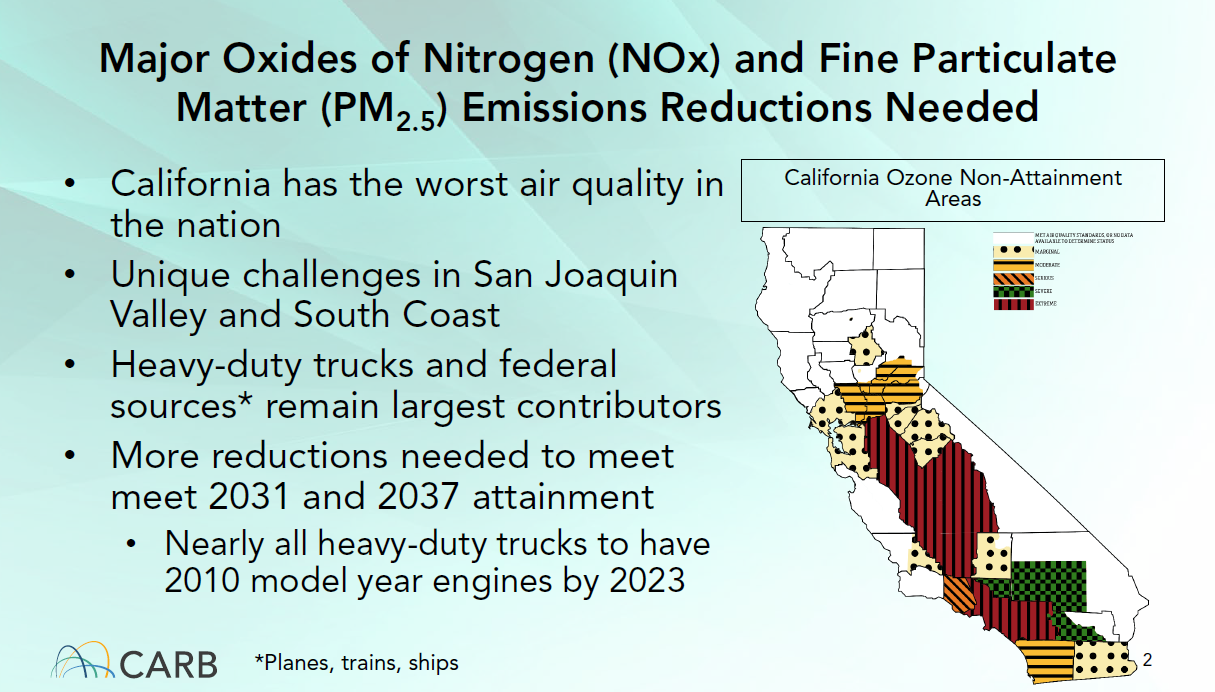 6
[Speaker Notes: San Diego is in non-attainment for ozone & PM]
Los Beneficios Estado de Salud, Climatico, y Economia de  ACF 2024 - 2050
NOx -- 29,3 toneladas reducidas por día
PM2.5 -- 1.8 toneladas reducidas por día 
2,526 menos muertes cardiopulmonares
401 menos ingresos hospitalarios por enfermedades cardiovasculares.
478 menos ingresos hospitalarios por enfermedades respiratorias
1,177 menos visitas a la sala de emergencias por asma
GHG emisiones reducidas de 339 millón tonelades 
El impacto económico directo para las flotas de California es un ahorro neto de $48.0 mil millones, con ahorros adicionales en beneficios de salud de $26.5 mil millones.
Futura flota mixta de MD/HD (región de San Diego)
Cantidad total de vehículos de MD/HD
Para 2040, cerca de 70,000 vehículos de MD/HD de la región serán cero emisiones
El resto probablemente hará la transición a ZE en los próximos 10 años.
Vehículo eléctrico a batería
(BEV, por sus siglas en inglés)
Vehículo eléctrico con celda de combustible 
(FCEV, por sus siglas en inglés)
Diésel
Gasolina
Nota: El modelo de factores de emisión de 2021 (EMFAC2021, por sus siglas en inglés) combina adiciones de vehículos eléctricos a batería y de celda de combustible en un tipo de combustible “eléctrico” homogéneo.
|  8
Modelos principales de carga para vehículos de MD-HD
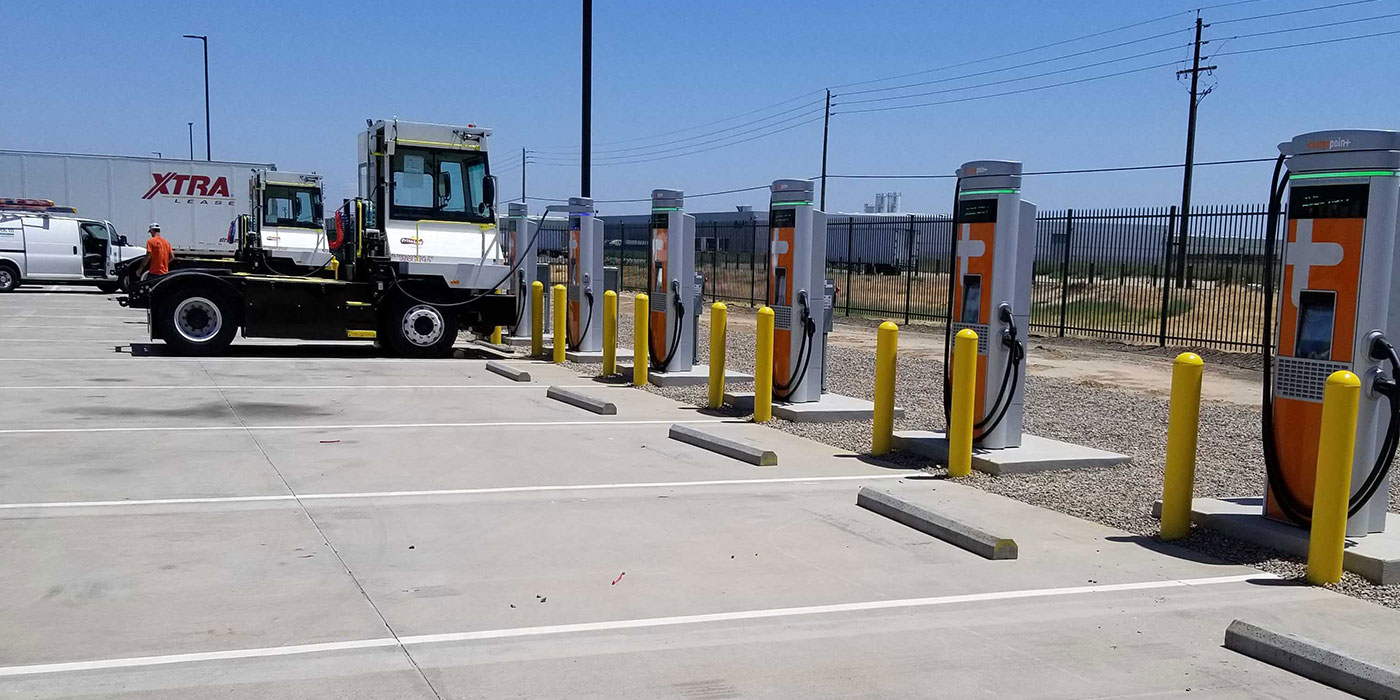 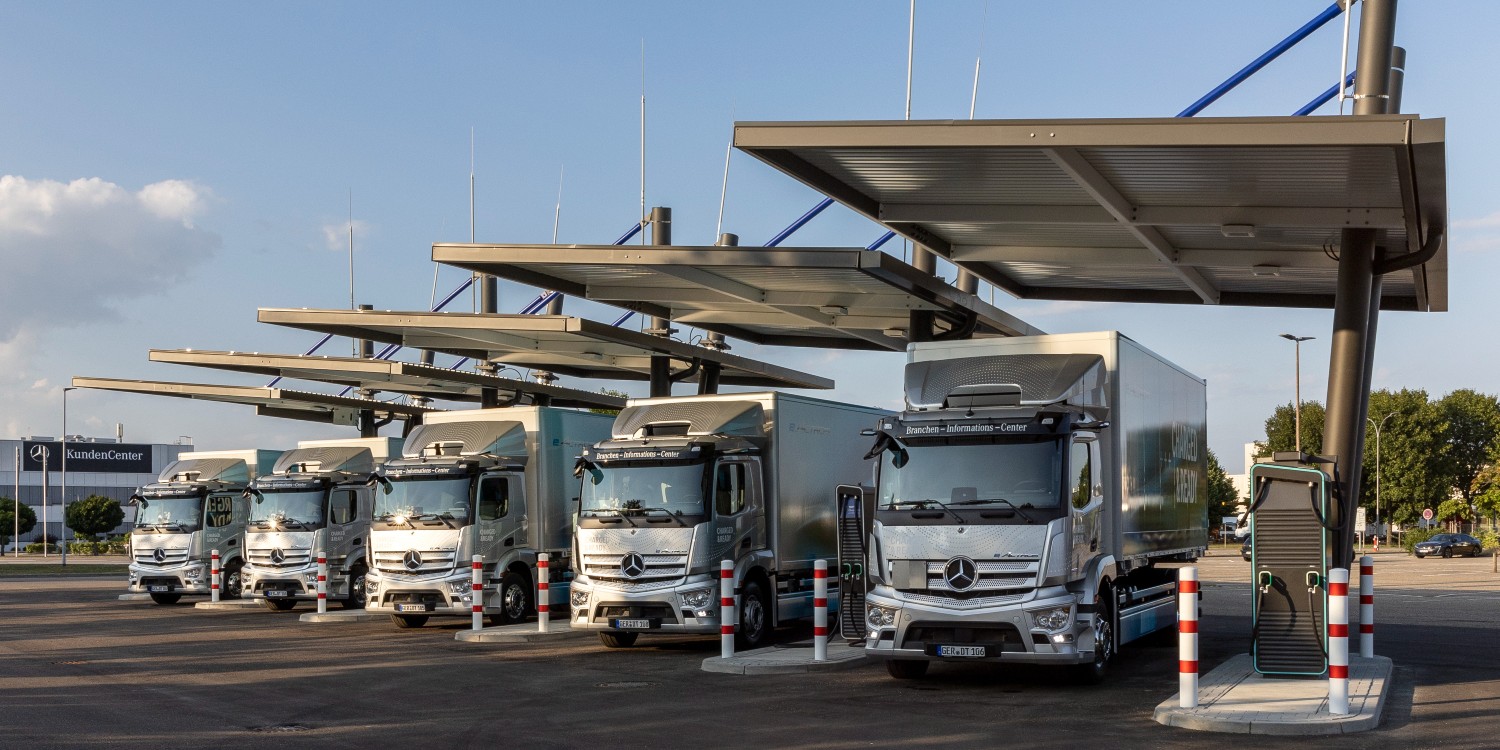 |  9
Necesidades futuras de infraestructura para cargar vehículos de MD/HD
Se necesita una infraestructura de carga para MD-HD en la región de San Diego
Para 2040, se necesitarán 23,000 cargadores para vehículos de MD/HD
Proporcionarán un máximo de 3,800 MW para vehículos eléctricos de batería de MD/HD dentro de la región
De estos puntos de carga, 3,200 deberían ser estaciones públicas de carga
|  10
Estaciones de carga de hidrógeno
83 estaciones de carga de hidrógeno serán necesarias para el año 2040
Proveerán 65,00 Kilogramos de hidrógeno por día para vehículos a base de hidrógeno en la región
Cantidad de estaciones
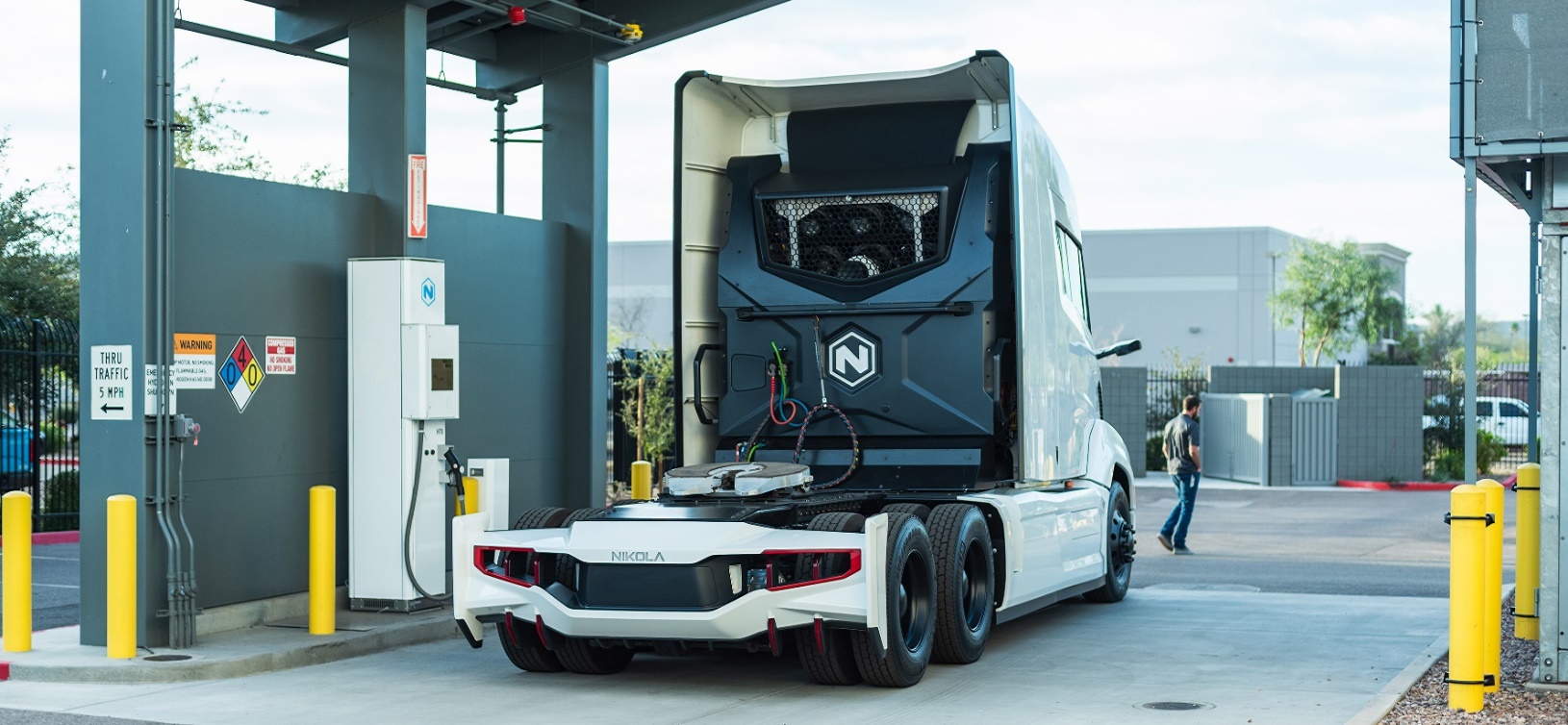 |  11
Siting CriteriaOverview
|  12
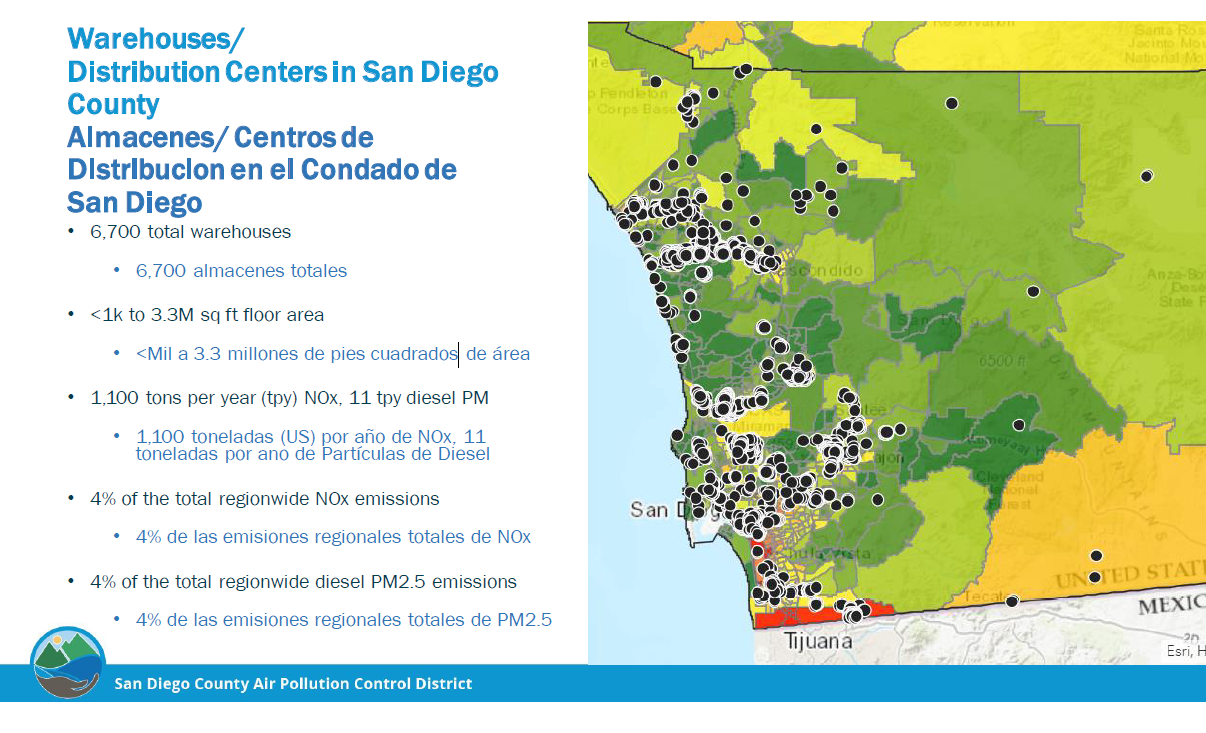 [Speaker Notes: Warehouses are located throughout the county with significant populations at the Otay border, east county, north county and the portside communities.  Public charging should be available throughout the county to ensure that the stations are equitably sited]
Agradecemos sus comentarios
¿El Blueprint adecuadamente los factores clave de impacto económico, social, ambiental y comunitario?
¿Cómo pueden SANDAG y otras agencias avanzar en la transición a los camiones ZE?
¿Existen otras formas en que SANDAG pueda apoyar la equidad y al mismo tiempo acelerar la electrificación de camiones y autobuses?
14
Contacto
Jeff Hoyos, responsable de Planeación Regional sénior   
Correo electrónico: Jeff.Hoyos@sandag.org
Teléfono: 619.699.1932
Próximos pasos y preguntas
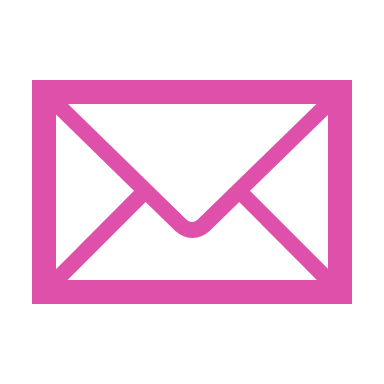 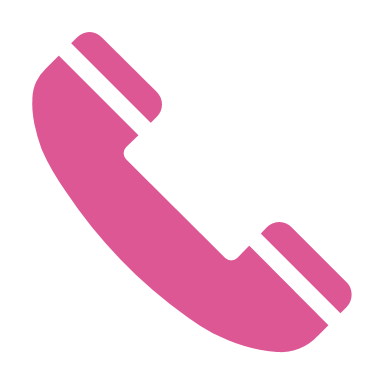 Natasha Dulik, responsable de Planeación Regional II
Correo electrónico: Natasha.Dulik@sandag.org
Teléfono: 619.699.6917
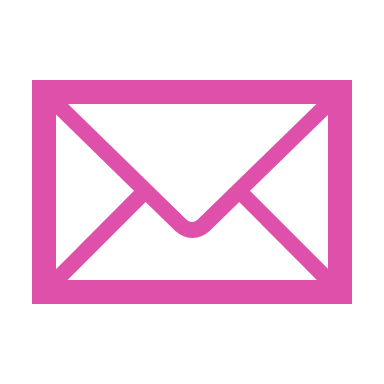 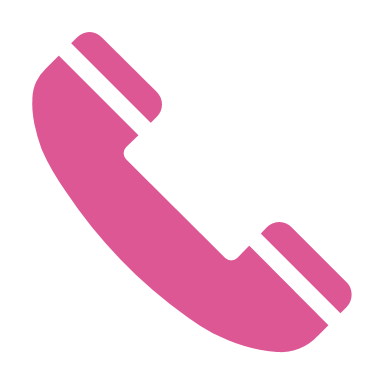 15